GRADE 5
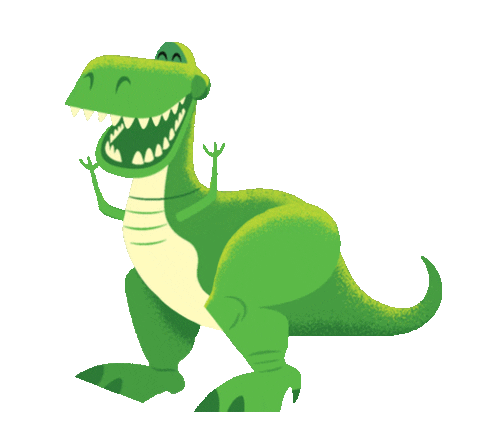 UNIT FIVE
The dinosaur museum
Lesson 6
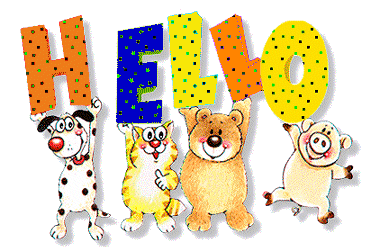 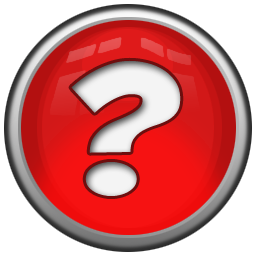 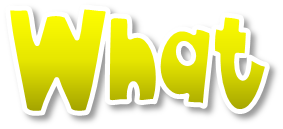 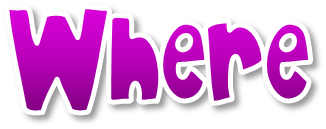 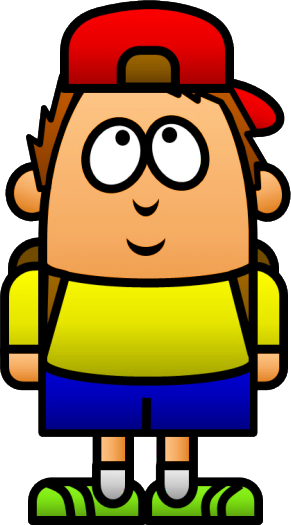 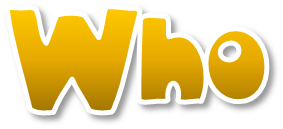 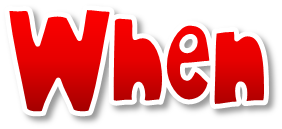 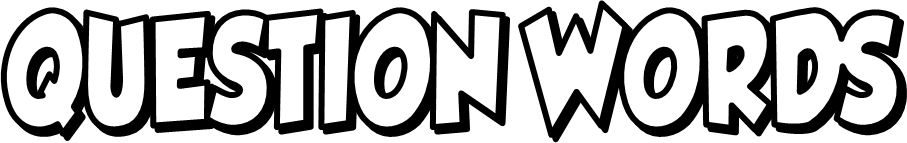 START
Click on the right question word to complete the sentence.
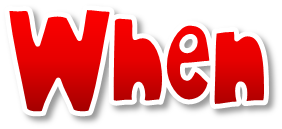 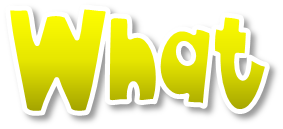 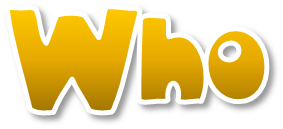 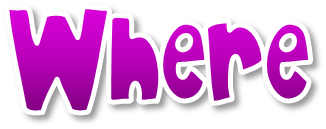 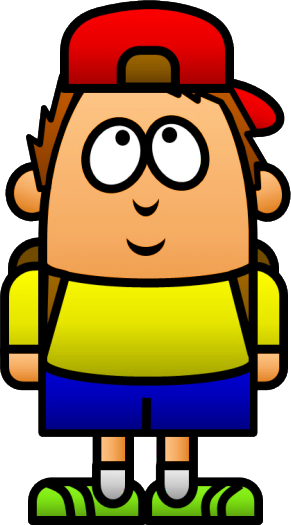 NEXT
When
________ did she go to the zoo? She went to the zoo last  month.
Click on the right question word to complete the sentence.
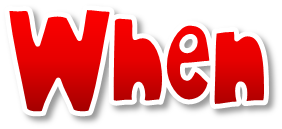 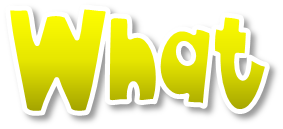 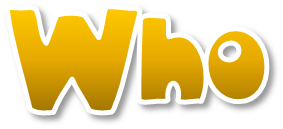 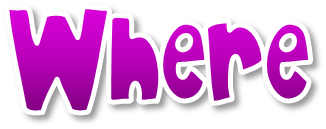 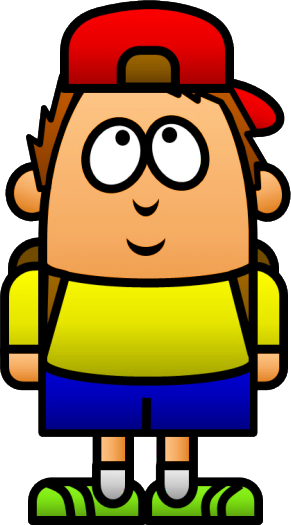 NEXT
What
__________ did you eat this afternoon? I ate soup and an egg.
Click on the right question word to complete the sentence.
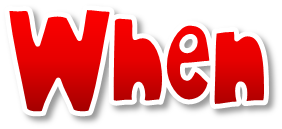 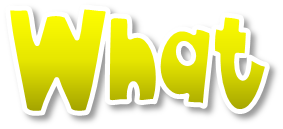 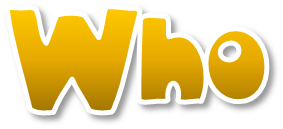 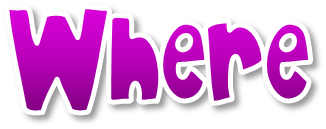 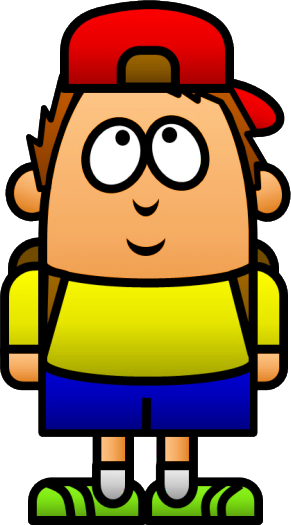 NEXT
Where
__________ did your best friend go yesterday? She went to the shopping mall.
Click on the right question word to complete the sentence.
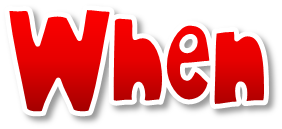 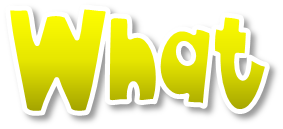 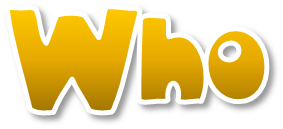 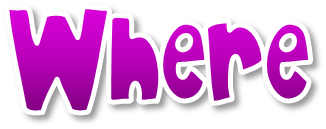 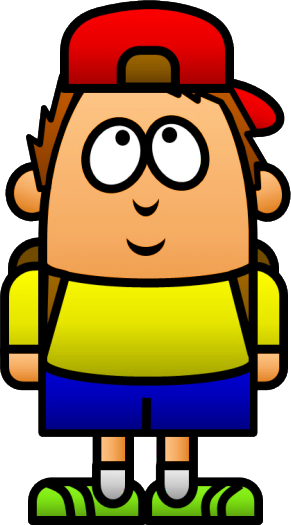 NEXT
When
_________ was the football match? It was last Sunday.
Click on the right question word to complete the sentence.
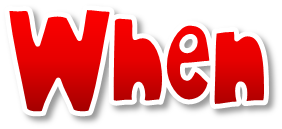 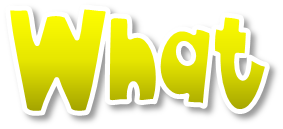 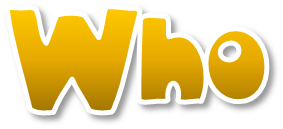 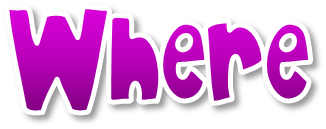 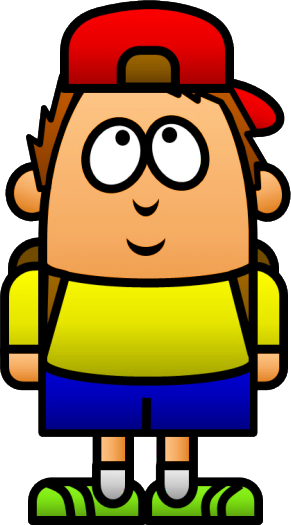 NEXT
Where
________ did you go five days ago? I went to the park.
Click on the right question word to complete the sentence.
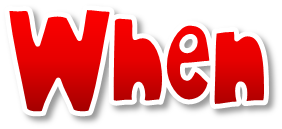 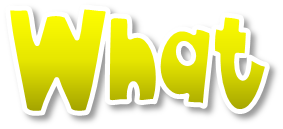 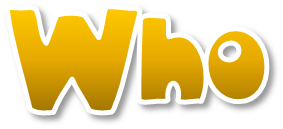 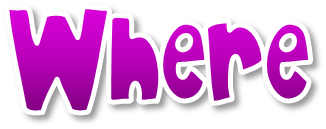 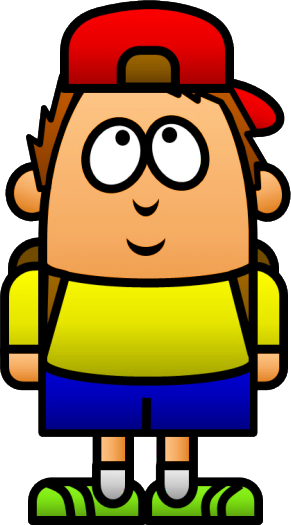 NEXT
What
__________ did she see at the beach? She saw many seashells.
LISTEN AND NUMBER
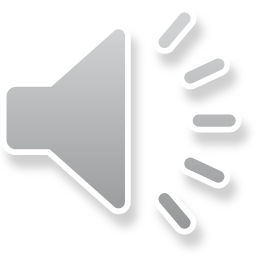 3
4
2
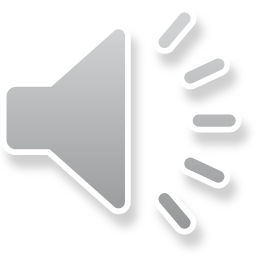 Listen again and circle the children's favorite things.
3
4
2
Ask and answer about the children above.
LISTEN AND SING
Writing: About me
WORKBOOK TIME
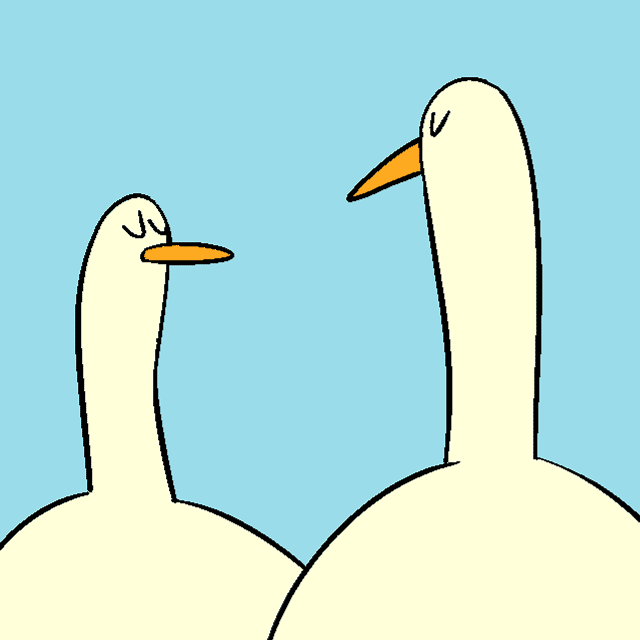 GOODBYE!!!